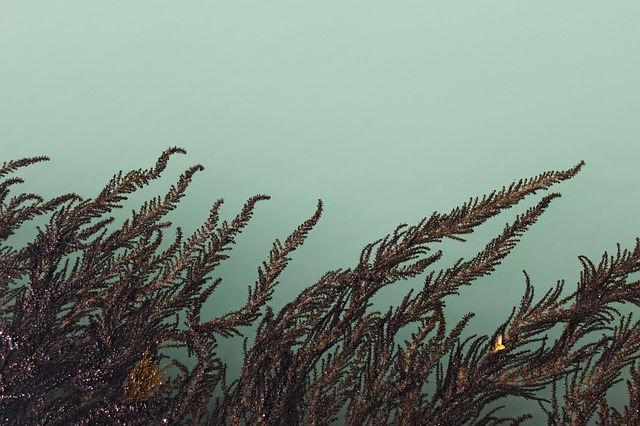 Different Plants

奇异的植物
选自《多维阅读第8级》
What do you know from the cover?
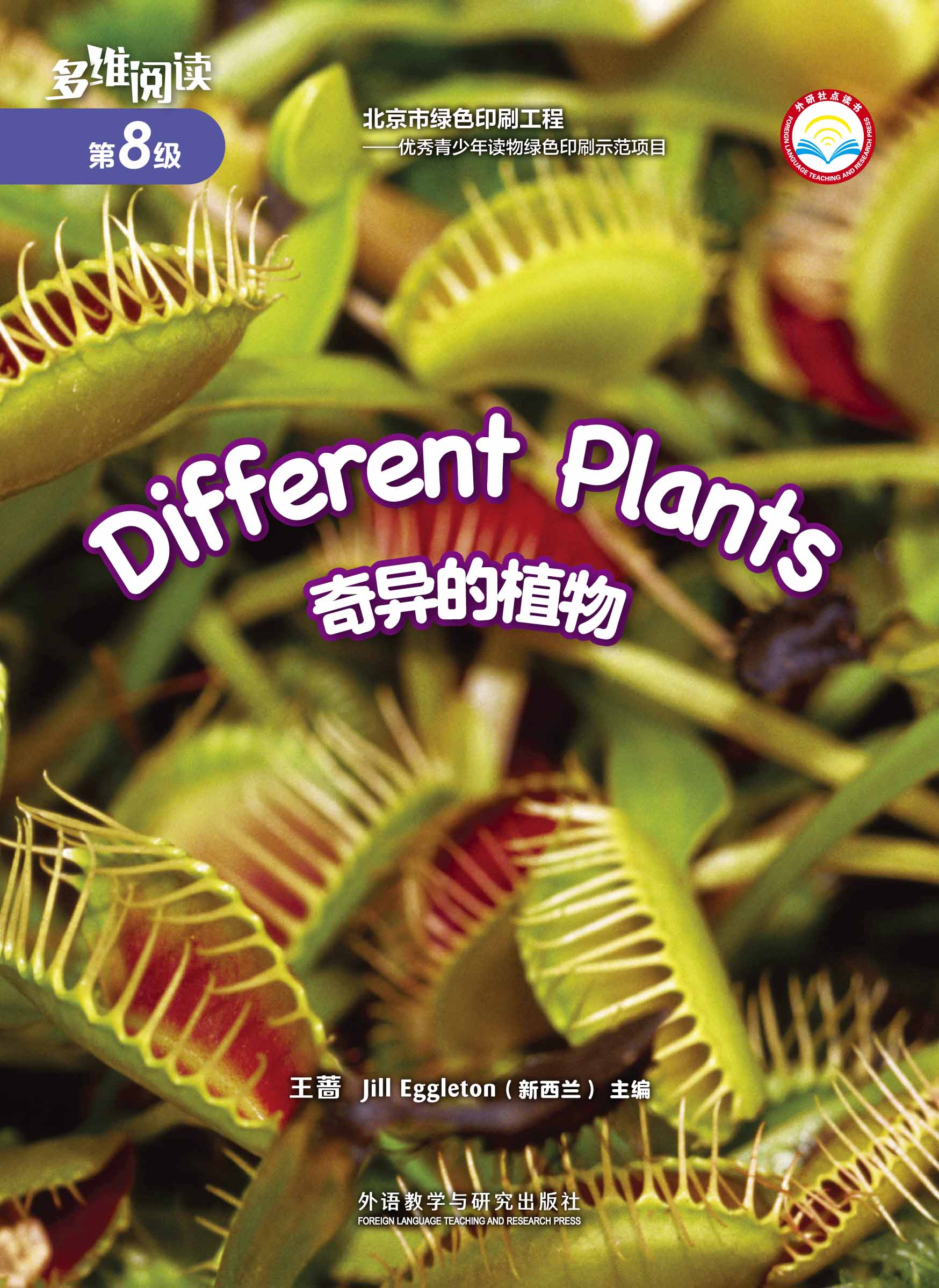 What do most plants have?
How do we say each part in English?
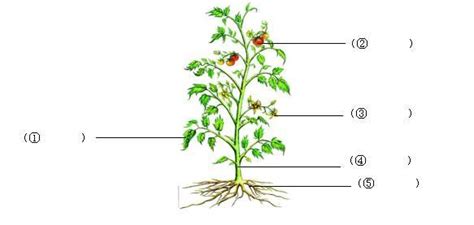 What can they do for the plants? 
What else do you know?
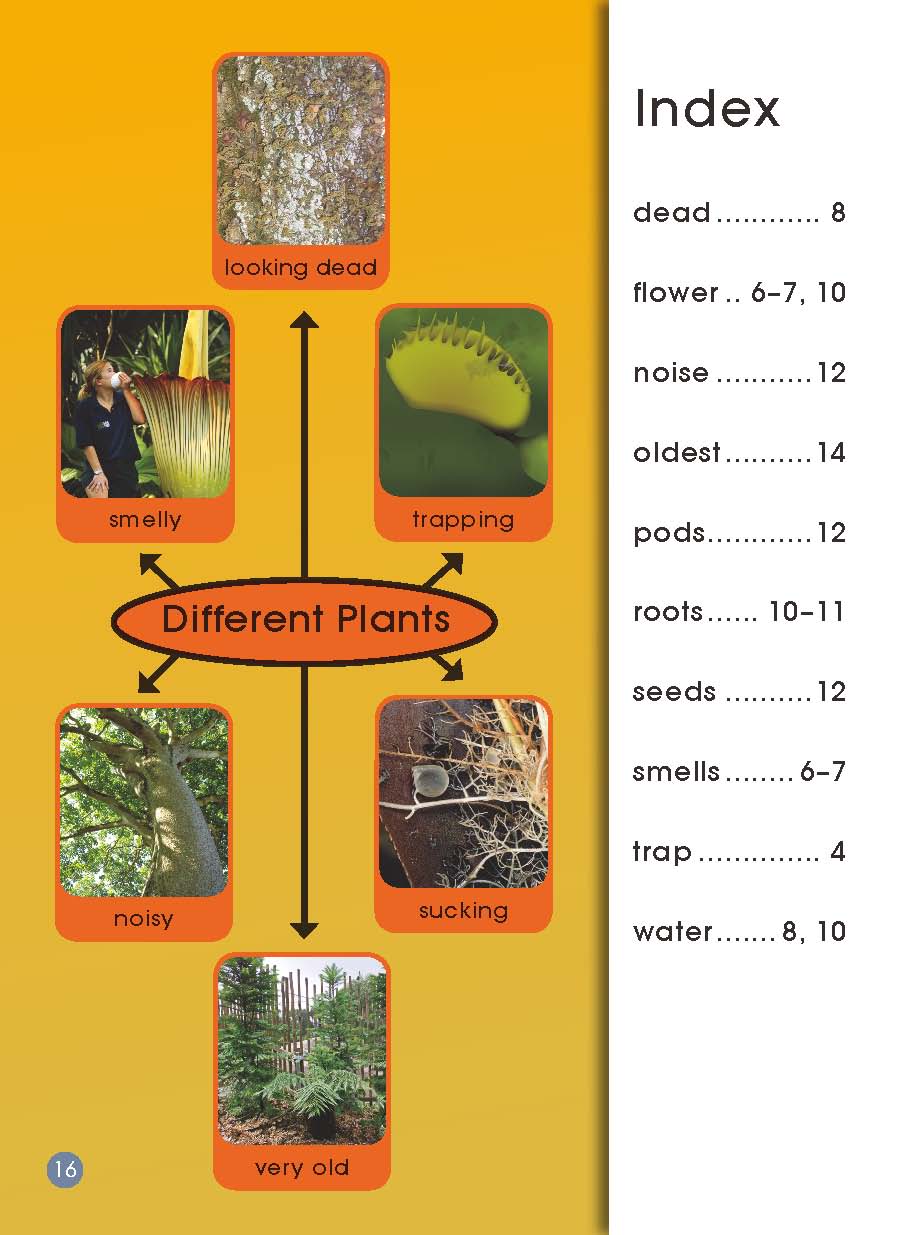 What’s special about these plants?
Read pages 4-15 in six groups.
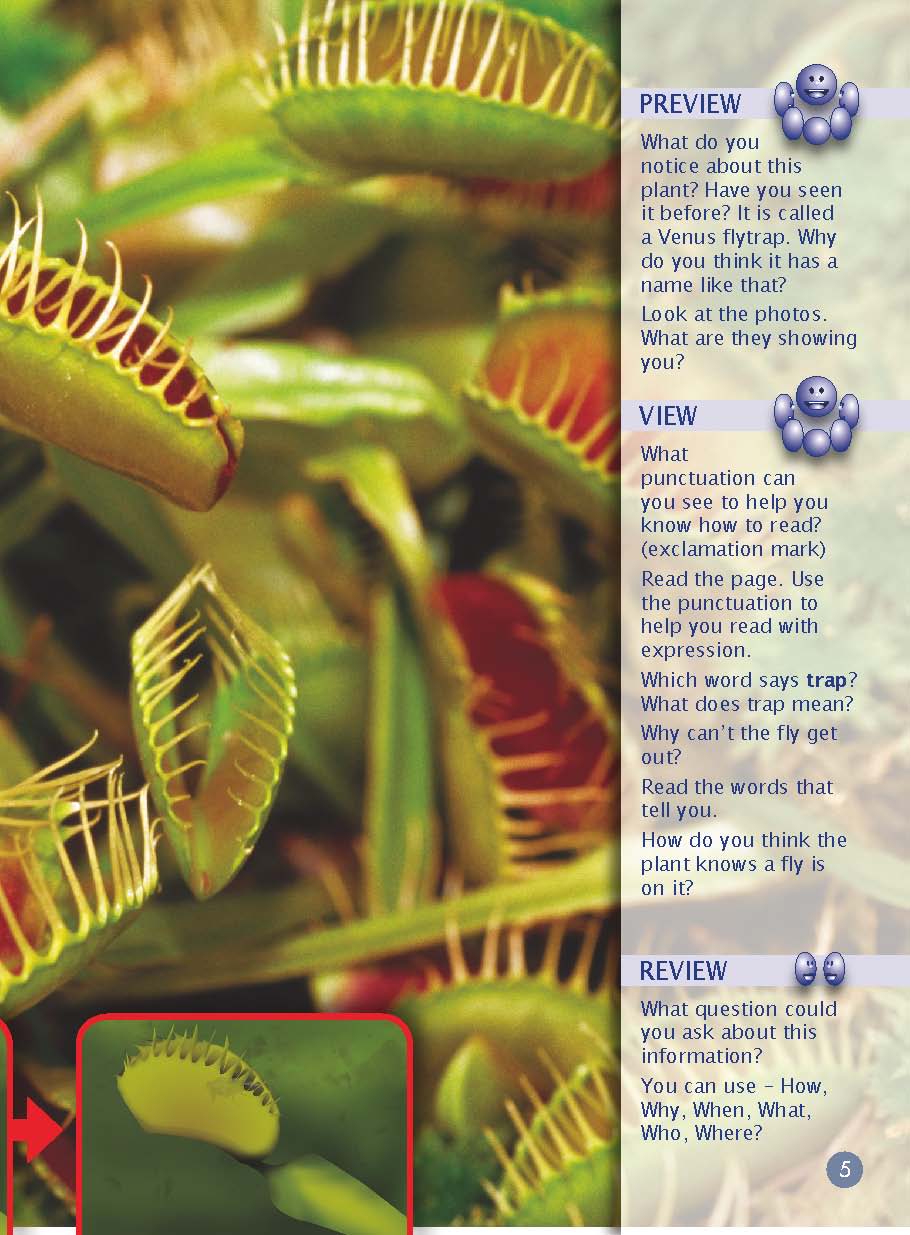 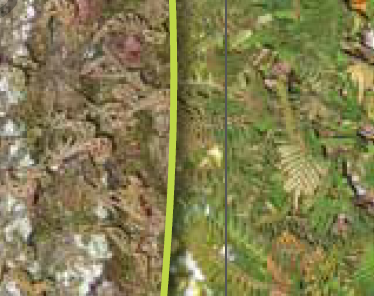 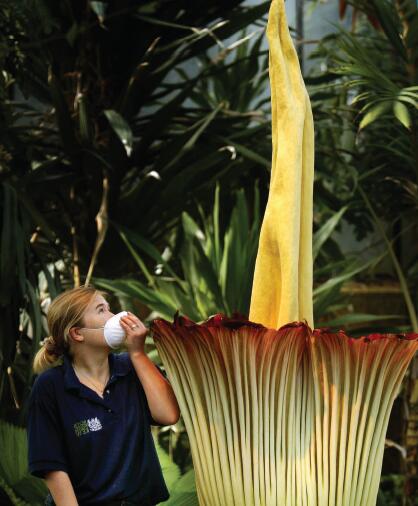 What’s special about them?
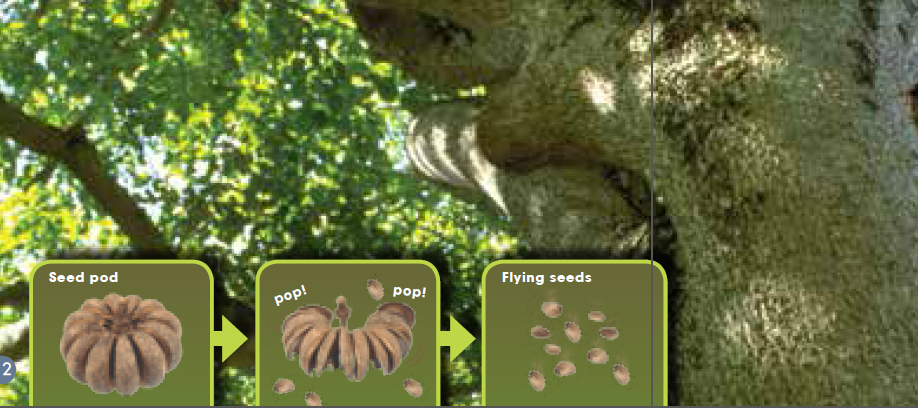 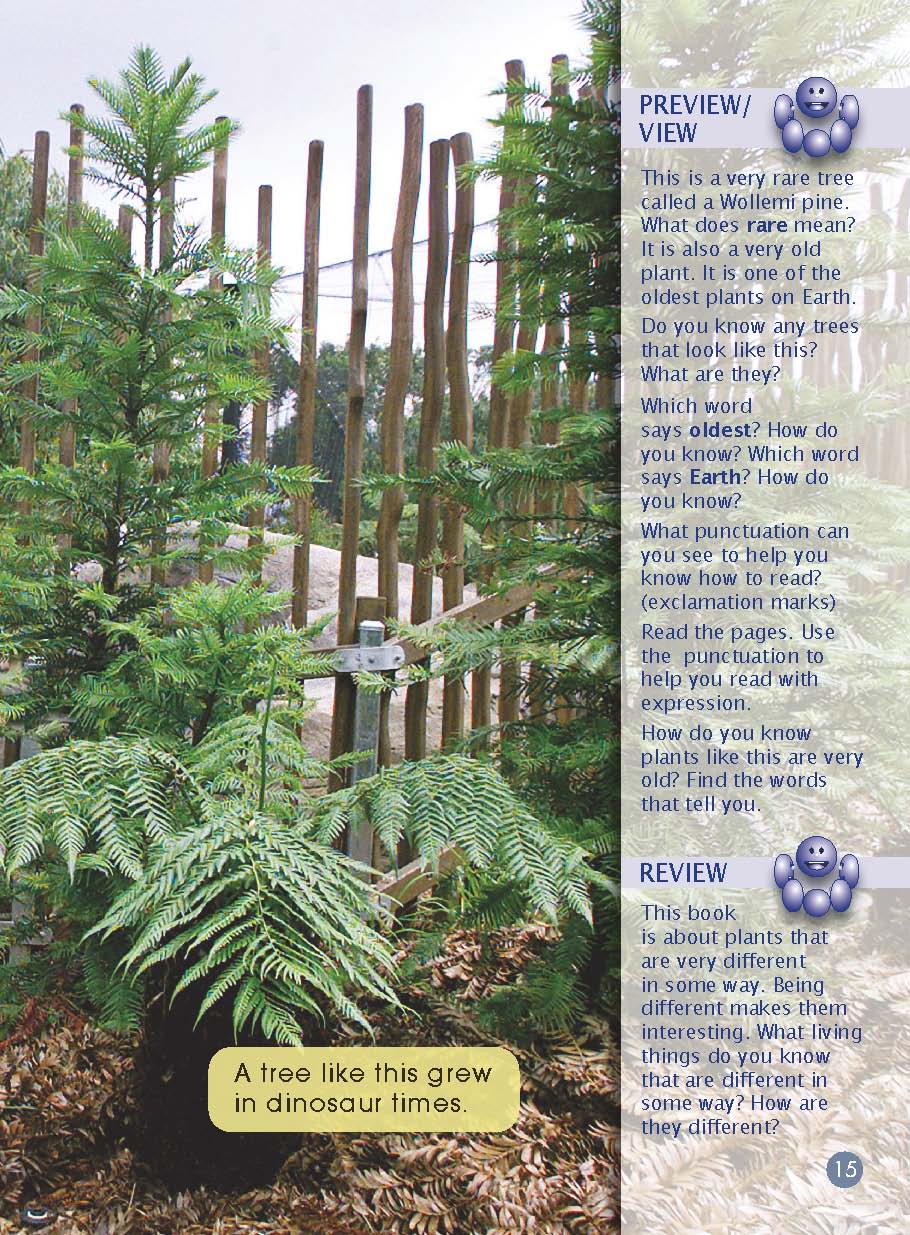 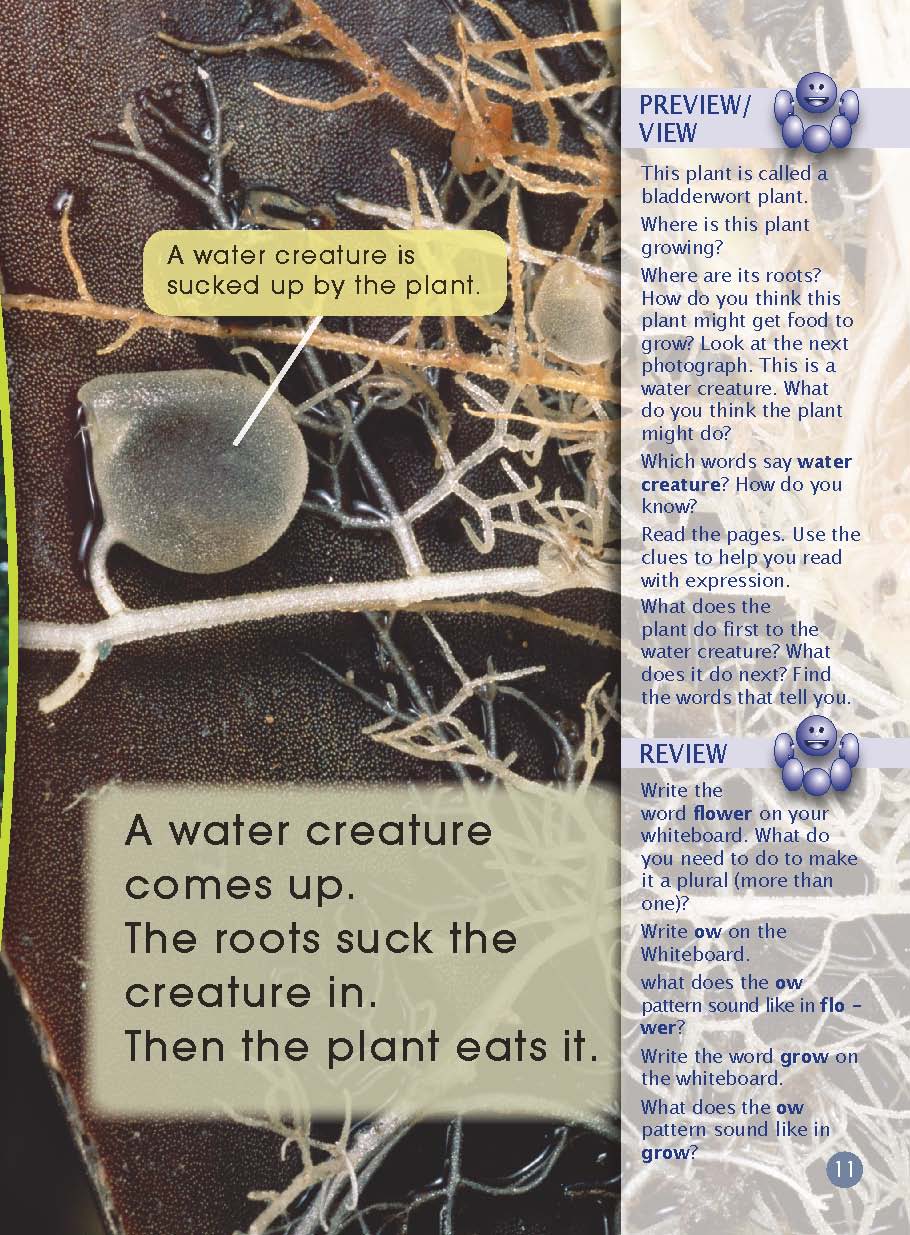 very old
looking dead
trapping
sucking
smelly
noisy
Different Plants
Introduce the plants in groups
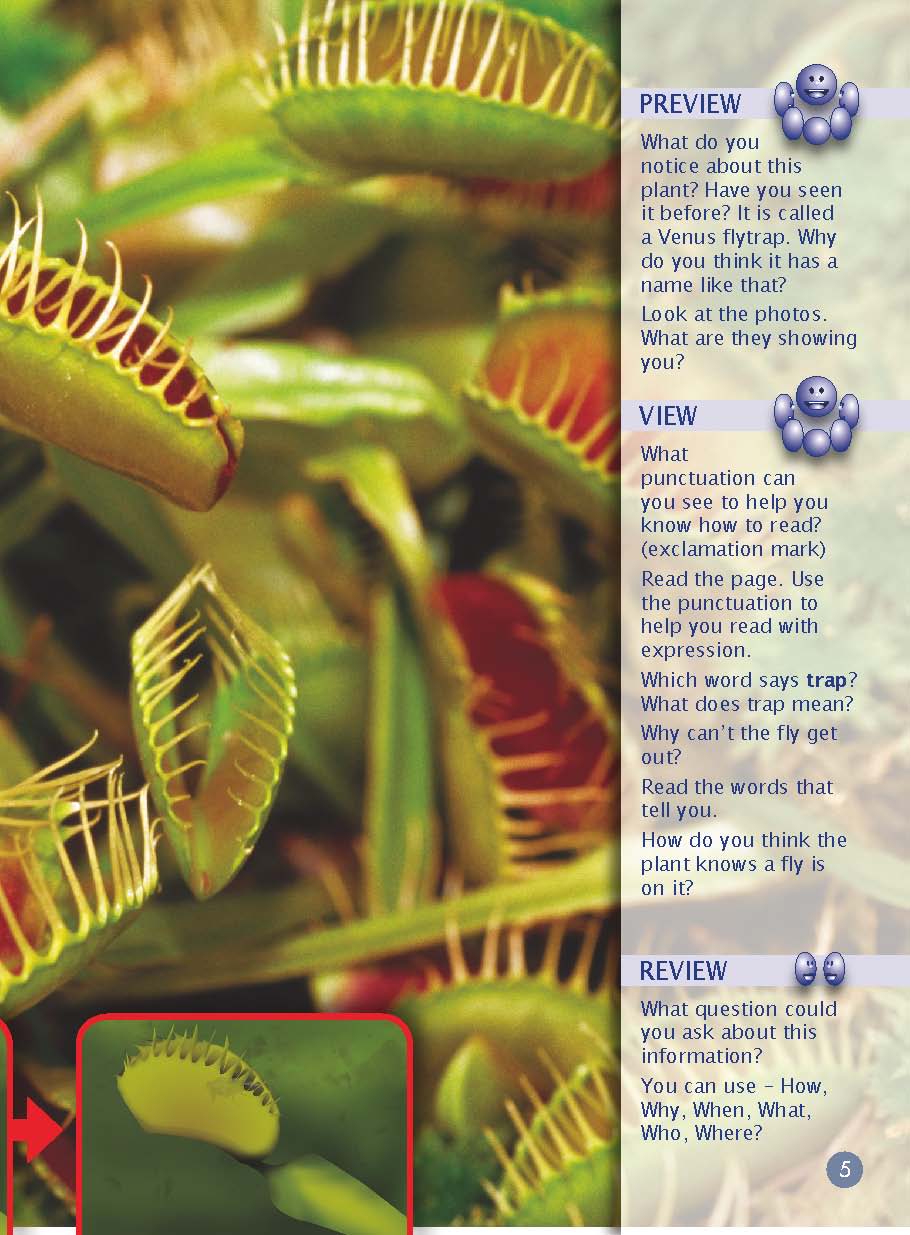 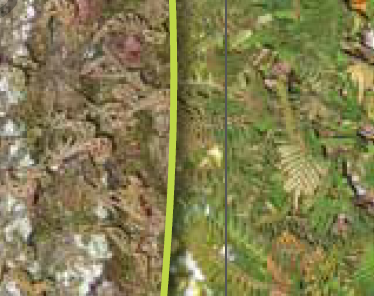 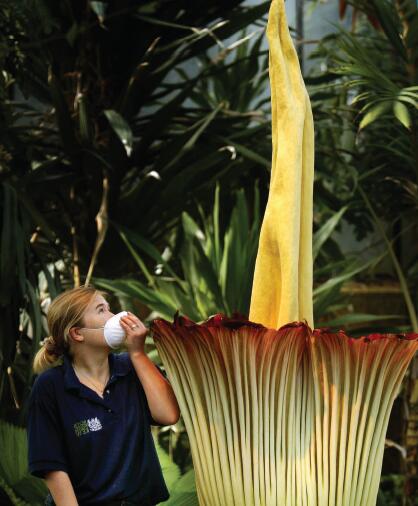 Which one is most special?
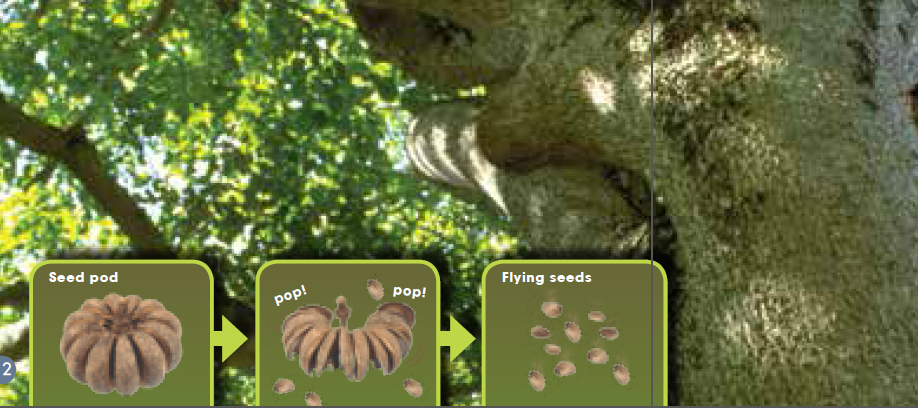 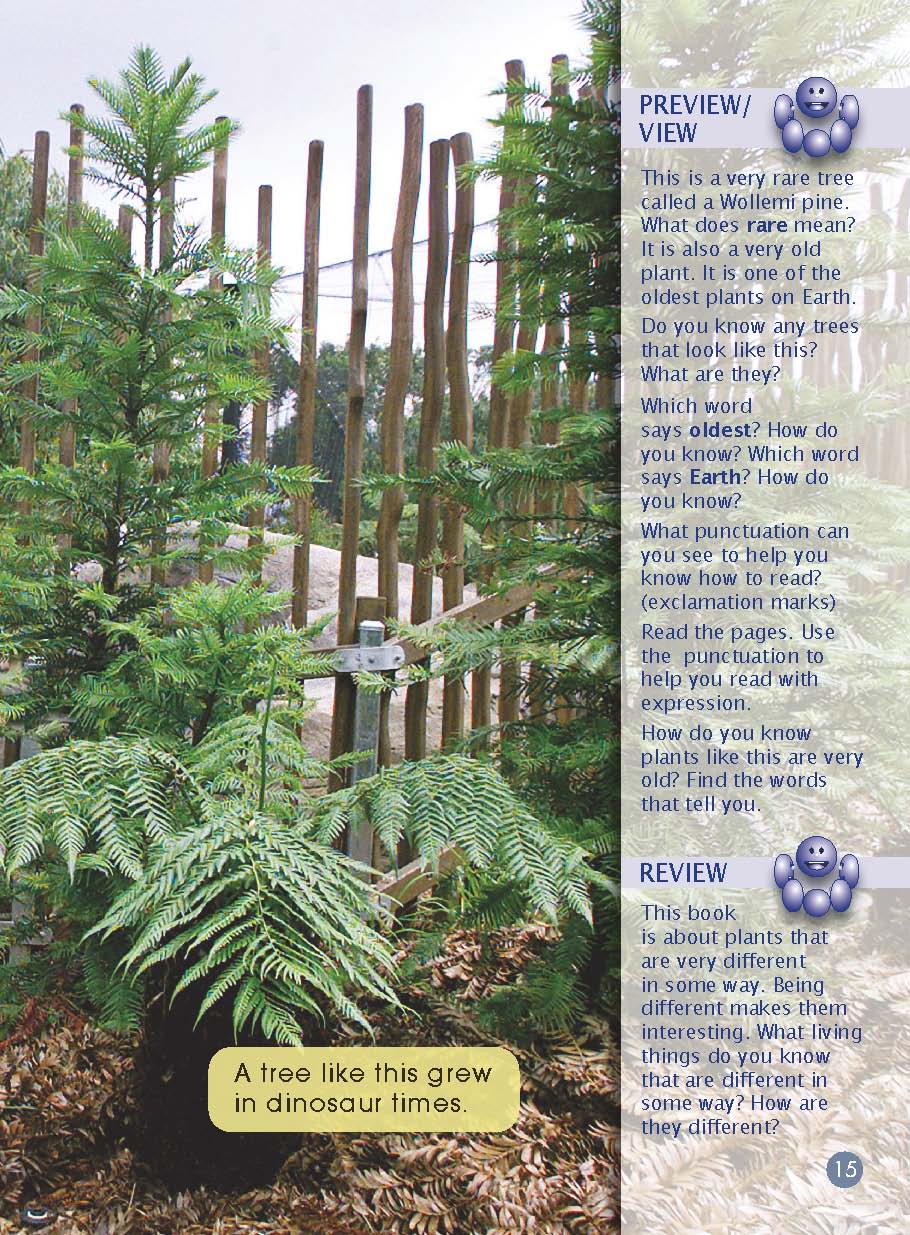 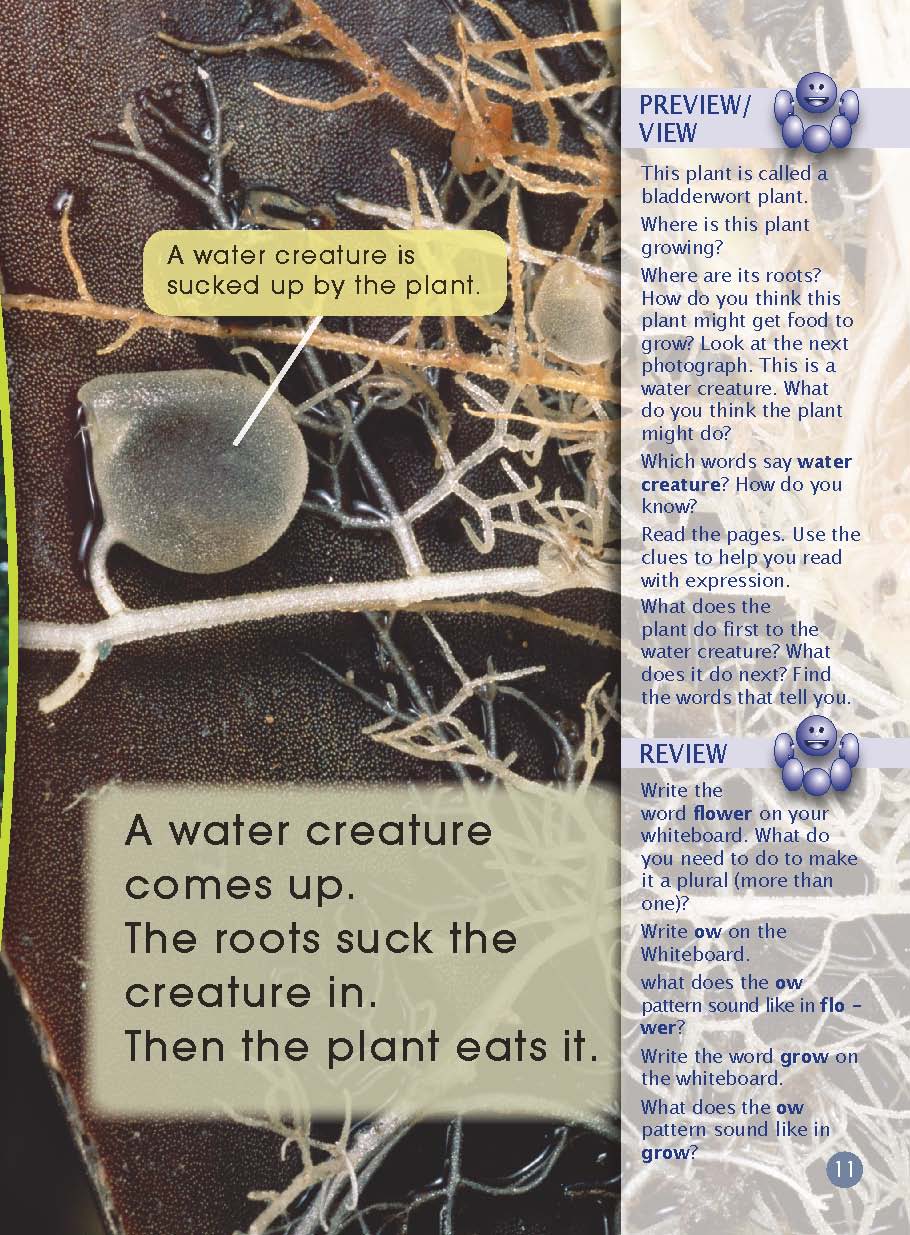 Introduce the plants.
Read the names of the plants.
Introduce where they live.
Explain how they are different.
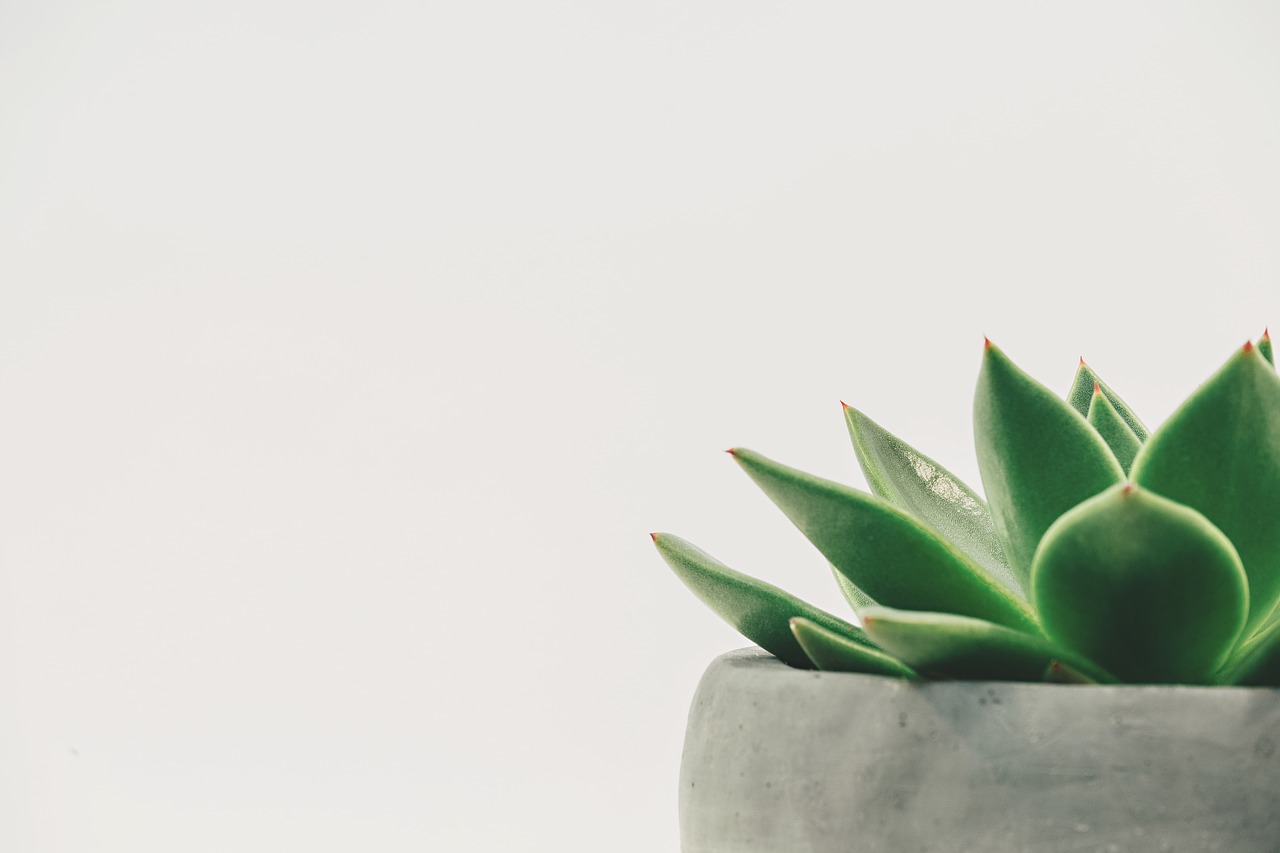 Do you know any other plants?
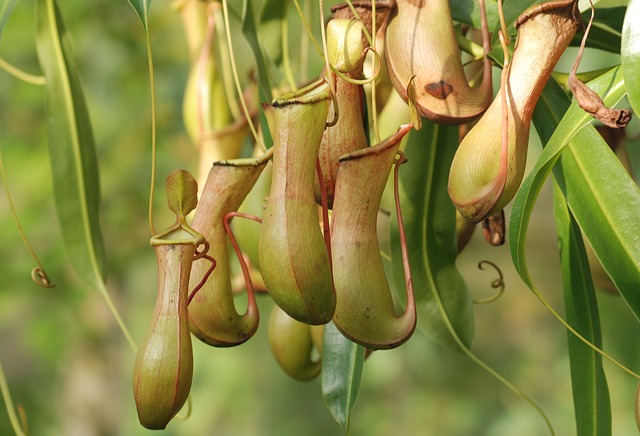 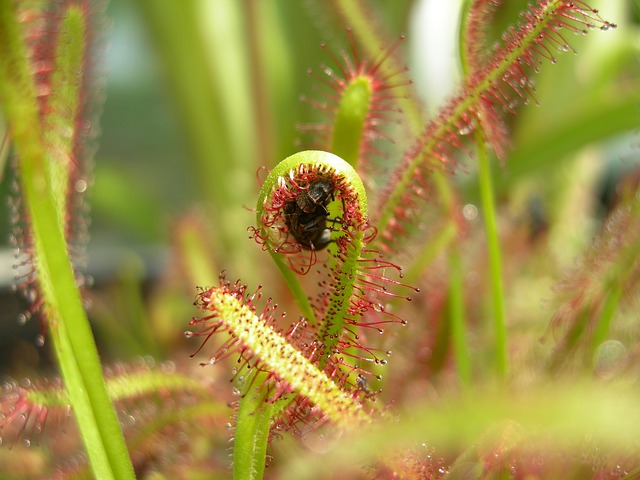 Introduce a special plant 
you know.
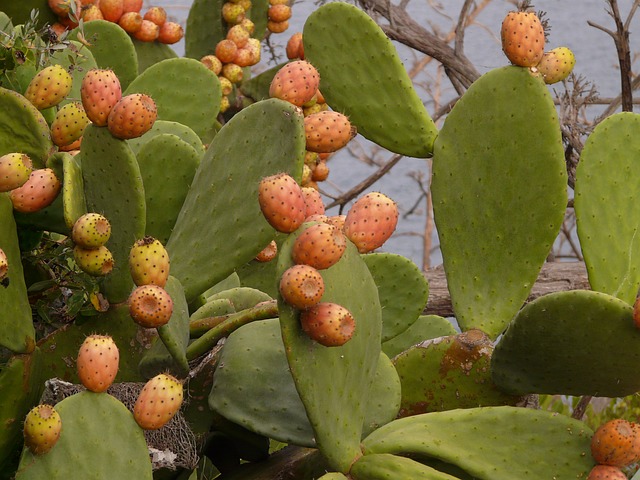 This plant lives on/in/under… 
It can...
Homework
1. Make a poster of special plant(s).
2. Find more information about different plants around us.
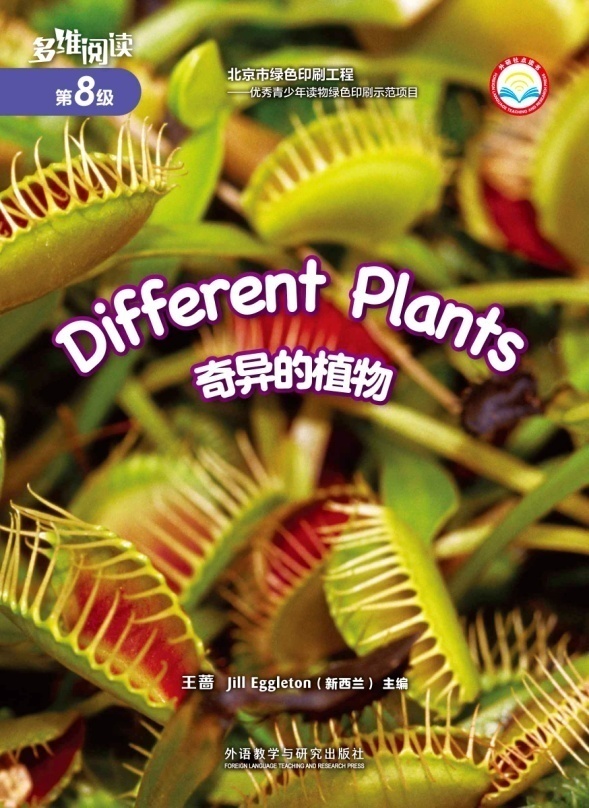